Лікувально-педагогічний контроль в геронтології
Провідну роль в процесі занять фізичними вправами в групах здоров'я з літніми людьми набуває контроль фізичного стану займаються, що включає в себе, як мінімум: стан здоров'я, статура, рівень фізичної підготовленості. Контроль можна поділити на Лікарський контрольісамоконтроль. Сутність контролю становить оцінка стану адаптації організму до навколишніх умов. Іншими словами, будь-який комплекс профілактичних заходів, в тому числі і фізичних вправ, підсилює біологічні механізми адаптації до навколишніх умов. Вплив їх веде до перебудови сформованих в організмі функціональних відносин між різними органами і системами.
З цих позицій лікарський контроль і самоконтроль фізичного стану організму необхідні кожній людині, який піклується про своє здоров'я. Для цього можна використовувати як складні інструментальні методи дослідження: електрокардіографію, фонокардіографію, лабораторні дослідження та ін., Так іпросто: анамнез, візуальне спостереження, різні функціональні проби (Штанге, Генча, проба Мартіне, проба з 20 присіданнями, ортостатична і кліностатична проби, проба Ромберга, пальці-носова проба, колінно-п'яткова проба та ін.), методи антропометрії, плантографія, гоніометрія, динамометрія та ін.
Самоконтроль служить важливим доповненням до лікарського контролю. Його дані можуть надати велику допомогу реабілітологу в регулюванні тренувального навантаження. 
Найефективнішим методом самоконтролю є ведення щоденника самоконтролю . У щоденник заносяться показники двох видів: поточні (характеристики повсякденного стану організму), тобто такі, які змінюються швидко, і етапні, що змінюються протягом тривалого часу (наприклад, місяця або кількох місяців). Одні й другі складаються з обліку суб'єктивних і об'єктивних показників, тобто з простих і загальнодоступних прийомів самоспостереження, а також показників лікарського і педагогічного контролю.
Суб'єктивні показники самоконтролю засновані на особистих відчуттях, на вмінні їх розуміти і розшифровувати. До них відносяться: самопочуття, активність, настрій, сон, апетит, больові відчуття, респіраторні захворювання та загострення хронічних заболеваній
1.Самопочуття -відображає стан і діяльність всього організму і, в першу чергу, нервової і серцево-судинної систем. Його відмітні ознаки: слабкість, млявість, запаморочення, серцебиття, різні больові відчуття, нездужання, а також відчуття бадьорості, енергійність, наявність або відсутність інтересу до занять. Самопочуття може бути хорошим, задовільним, поганим.
Активність- якщо заняття фізичними вправами побудовані правильно, то після них з'являється відчуття підвищеної активності. Якщо спостерігається зворотний результат, це вказує на те, що навантаження на занятті була завищеною, відповідно, активність знижується. Її можна оцінювати як знижену, звичайну і підвищену.
Настрій- характеризує психічний стан людини. Воно буває: хорошим - якщо людина впевнена в собі, спокійний і життєрадісний; задовільним - при нестійкому емоційному стані; незадовільним - розгубленість, пригніченість і т.д.
 Сон, а точніше, його суб'єктивна оцінка, також відображає стан організму. Важливо відмічати довжину нічного сну, час засипання, пробудження, безсоння, сновидіння. Нормальним вважається сон, який настає незабаром після того, як людина ліг спати, досить міцний, що дає вранці почуття бадьорості і відпочинку. Якщо сон порушився, з'явилася млявість, дратівливість, посилене серцебиття, необхідно терміново знизити навантаження і порадитися з лікарем. Крім того, необхідно отмечатьхарактер сну.
Аппетит- дуже тонкий показник стану здоров'я. В цілому це почуття правильно відображає потребу організму в продуктах харчування для відновлення витрачених ресурсів. Але ця закономірність проявляється тільки в тому випадку, якщо фізичне навантаження оптимальна. За межами оптимуму навантаження почуття апетиту дає «збій». Наприклад, якщо навантаження мала, то апетит може зрости, не відповідаючи реальної потреби. При підвищеному навантаженні апетит може знизитися через що почався перевтоми. У щоденнику можна характеризувати апетит як нормальний, знижений або підвищений.
Больові відчуття- головні болі, болі в м'язах, в ногах, болі в області серця, при яких вправах з'являються болі, їх сила, тривалість - все це інформація про функціональний стан організму. На неї слід звертати увагу і аналізувати. Такий аналіз дає можливість відстежити, в першу чергу, адекватність навантаження при заняттях фізичними вправами, а також початок того чи іншого захворювання.Респіраторні захворювання, загострення хронічних заболеваній.Отмечается кількість лікарняних днів, що виникають ускладнення, сезонні загострення хронічних захворювань і т.д.
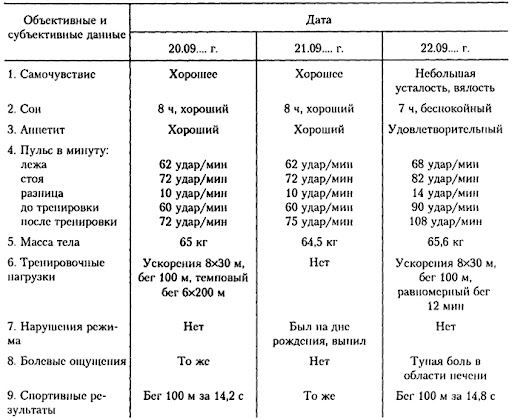 Об'єктивні показники поточного контролю засновані на аналізі показників, виражених цифровими значеннями, і включають: реєстрацію пульсу (ЧСС), артеріального тиску (АТ), частоти дихання (ЧД) і ін.
Спостереження за ЧСС.Ето найбільш доступний показник діяльності серцево-судинної сістеми.Подсчітивается число ударів за 10 с і отримується величина множиться на 6, щоб отримати хвилинний показник. У нормі в літньому віці ЧСС в спокої (за Бальсевіч В.К., 1986) коливається в межах 6070 уд. / Хв. У нетренованих людей на початку занять фізичними вправами пульс не повинен частішати більш ніж на 30 уд. / Хв у порівнянні з частотою пульсу в стані спокою. Відразу після занять ЧСС у практично здорових людей не повинна перевищувати 100-120 уд. / Хв.
Під час занять фізичними вправами серце повинно працювати з певною частотою, але не з максимальним навантаженням, що забезпечує безпечний рівень для виконання безперервних вправ. Максимальну частоту серцевих скорочень для людей похилого віку під час занять слід визначати за формулою:ЧСС = 190 - вік (років).+ Частий пульс (тахікардія) - 100-120 уд. / Хв - нерідко спостерігається у людей з підвищеною нервовою збудливістю, при деяких серцево-судинних захворюваннях, а також після великих фізичних навантажень. Повільний пульс (брадикардія) - 54-60 уд. / Хв - спостерігається, як правило, у тренованих людей.
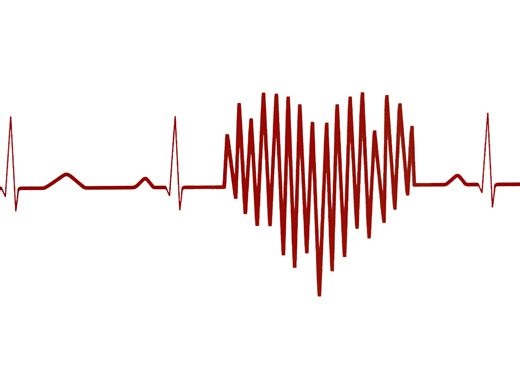 Особливо важливу роль відіграє ритм серцевих скорочень. У нормі удари серця слідують через однакові проміжки часу. Якщо підрахувати пульс за 10-секундним відрізкам за хвилину і кількість ударів буде однаковим або з різницею в один удар від попереднього, значить, ритм серцевих скорочень нормальний. Якщо різниця більше, то такий пульс аритмічний і необхідно звернутися до лікаря.ЧСС підраховується вранці в спокої, до занять і після них. Через 3-4 місяці регулярних занять пульс у спокої стає рідше на 6-10 уд. / Хв. Це об'єктивний показник певного поліпшення здоров'я.
Спостереження за АТ
Реєстрацістрація АТ особливо необхідна жінкам з підвищеним артеріальним тиском (або явищами гіпертензії). З віком, як правило, відзначається підвищення рівня систолічного артеріального тиску. Діастолічний тиск з віком змінюється мало. Середніми цифрами у віці 50-59 років прийнято вважати - 144/89, в 60 років і старше - 149/89 мм рт. ст., але в похилому віці люди, які мають проблему підвищеного артеріального тиску, самі знають свою «норму».
Можна визначити нормальну величину артеріального тиску за формулами:
АТ систолічний = 102 + 0,7 X вік + 0,15X маса тіла;
АТ діастолічний = 78 + 0,17 X вік + 0,1X маса тіла.
 Особливо слід підкреслити, що часто у літніх людей спостерігається систолічна (або атеросклеротична) артеріальна гіпертензія, яка протікає майже безсимптомно. Більшість фахівців пов'язують її з атеросклерозом великих судин, в першу чергу, аорти, а також з порушеннями функцій барорецепторів, закладених в її дузі. Це необхідно враховувати при плануванні навантаження.
Спостереження за ЧД
Діяльність серця тісно пов'язана з роботою легень, яка визначається за частотою дихання, наявності задишки, кашлю і т.д. Частота дихання залежить від віку, стану здоров'я, рівня тренованості, величини навантаження. ЧД зручно підрахувати, поклавши руку на грудну клітку. Кількість вдохів- видихів рахують протягом 30 с і множать на 2. У дорослої людини в спокої цей показник дорівнює 14-18 подихів у хвилину, після навантаження - до 20-30. У регулярно займаються фізичними вправами ЧД в спокої може досягати 10-16 подихів у хвилину.
Етапний контроль
Етапний контроль може включати:
спостереження за рівнем фізичного розвитку (вагою тіла, станом постави і стоп та ін.);
спостереження за рівнем функціонального стану (проба з 10 присіданнями, проба з задишкою, проби з затримкою дихання і ін.);
спостереження за рівнем розвитку рухових якостей (загальна гнучкість, спритність, сила, витривалість та ін.);
комплексну оцінку рівня фізичного стану.
Спостереження за вагою тіла.
Після початку занять вага може знизитися за рахунок зменшення в організмі води і жиру. Надалі - підвищитися за рахунок нарощування м'язів, а потім залишитися на одному рівні. З віком вага тіла змінюється (частіше зростає), і для індивідуальної оцінки цього показника, знаючи показники ваги і зростання, доцільно скористатися методом індексів:
індекс Кетле: вага тіла (кг) / ріст (см);
індекс Брока:ріст (см) - 100 одиниць.Отримана різниця відповідає належній вазі в кг (для зростання вище 165-170 см рекомендується віднімати 105, для зростання 176-185 см - 110 одиниць).Дані заносяться в щоденник самоконтролю раз на місяць.
Спостереження за рівнем функціонального стану
Тест з 10 присіданнями для визначення переносимості фізичних нагрузок4.Ісходное положення - стійка, визначається пульс за 1 хв (можна за 10 с і помножити цю цифру на 6). Виконується 10 присідань за 20 с. Вимірюється пульс за 1 хв. Визначається різниця між пульсом в спокої і після навантаження.
Проба з задишкою для оцінки стану серцево-судинної системи і работоспособності.Показателямі працездатності є наявність задишки і ЧСС при підйомі по сходах на 4-й поверх в спокійному темпі без зупинок. Можна проводити пробу і з підйомом на 4-й поверх за певний час (починати з 2 хв).
Проба з затримкою дихання для оцінки стану дихальної системи, серцево-судинної системи і вольовий подготовленності.
Вихідне положення - стійка. Порахувати пульс протягом 1 хв. Потім після вдиху видихнути, затиснути пальцями ніс і затримати дихання якомога довше (ця затримка дихання називається апное). 
Дані пульсу і апное (с) записати у вигляді дробу: пульс / апное (наприклад, так: 80/40 = 2). 
Чим менше отриманий показник, тим краще стійкість організму до кисневої недостатності. Те ж саме виконати на вдиху.
Оцінка апное на видиху
Понад 40 з - добре 35-39 с - задовільно 
Менш 34 с – незадовільно
Оцінка апное на вдиху
Понад 50 з - добре 40-49 с - задовільно 39 с - незадовільно
Рухливість суглобів
Рухливість в суглобах вимірюється за допомогою спеціальних приладів - гоніометрів, або кутомірів. Цей прилад являє собою звичайний транспортир, на підставі якого укріплена стрілка-покажчик, що показує в градусах кут вимірювання положення приладу.+ Вимірювання рухливості в тазостегновому суглобі (згинання- розгинання стегна). Людина знаходиться в основній стійці, фіксуючи тіло упором однією рукою об стінку. Гоніометр рукояткою накладають на бічну поверхню тулуба уздовж його вертикальної осі. Центр кола поєднують з фронтальним віссю тазостегнового суглоба. Рухомий важіль фіксують на вертикальній осі зовнішньої поверхні стегна.Стоячи на одній нозі, обстежуваний:згинає іншу ногу в тазостегновому і колінному суглобах;виробляє згинання стегна при випрямленою гомілки;виробляє розгинання стегна при випрямленою гомілки.Величину в градусах записують за показниками транспортира.
Дякую за увагу!!!